Vol.18 No.2, Agustus 2016                                   ISSN : 1411-1624
JURNAL ILMIAHMATRIK(Ilmu Komputer)
Penggunaan Metode TCSD (Task Centered System Design) Dalam Website Rekam Medis Pada Rumah Sakit Pelabuhan Palembang				    
Nyimas Sopiah dan Ari Muzakir

Sistem Pendukung  Keputusan  Menentukan  Kelayakan Bisnis  Menerapkan Simple Multi Attribute Rating Technique (SMART)
 Diana

Analisis Penerapan Sistem Operasi Linux dan Mikrotik  Terhadap Kecepatan Akses (Studi Kasus Warnet Kota Palembang)
 Febriyanti Panjaitan dan Maria Ulfa

Rancang Bangun Aplikasi Pembelajaran Untuk Anak Usia Dini Berbasis Android 
Kurniawan dan Vivi Sahfitri
 
Rancang Bangun Website Pada SMP Negeri 3 Kota Pagar Alam 
Desi Puspita dan Rina Oktisa
 
 Extreme Programming Sebagai Metode Pengembangan E-Keuangan Pada Pondok Pesantren Qodratullah
Nia Oktaviani dan Hutrianto

Rancang  Bangun  Alat Deteksi Kehadiran Orang 
Deni Erlansyah dan Wydyanto

Penerapan Metode Search Engine Optimization (SEO) Sistem Informasi Akademik (Studi Kasus: SMA Muhammadiyah 3 Palembang)
Evi Yulianingsih
Diterbitkan Oleh:                                                 Fakultas Ilmu Komputer                            Universitas Bina Darma, Palembang
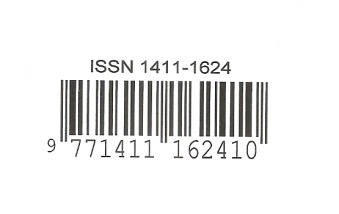